COMP 110-001More About Loops
Yi Hong
May 21, 2015
Review
Q1: What is the output of the following statements?





The sum of multiples of 6 within [0, 100]
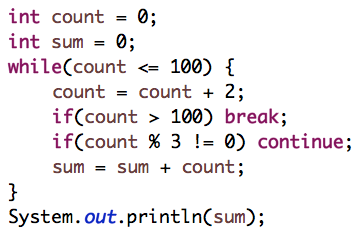 Review
Q2: How many iterations?
for (count = 1; count < 10; count++)      
for (count = 1; count <= 10; count++)
		for (count = 0; count <= 10; count++)
		for (count = 0; count < 10; count++)
		for (count = 1; count < 10; count+=2)
9 times
10 times
11 times
10 times
5 times
Today
How to write loops
Bugs in loops
Loop Body
count = 1;
while (count <= num)
{
	System.out.print(count + “, “);
	count++;
}
Repeated code
Write pseudocode and turn repeated statements into loops
Pseudocode for a Loop
Get user input
sum = sum + input 
Get user input
sum = sum + input
Get user input
sum = sum + input
Average sum
Repeated statements in pseudocode become your loop
6
Body of The Loop
Get user input
sum = sum + input
Initializing Statements
sum = sum + input

Variables in a loop must be initialized (set to a value) before the loop
What is initialization of sum?
What if we want to compute the product?
sum = sum * input
8
Ending a Loop
If you know number of loop iterations
Count-controlled loops (the for loop)
User controlled ending
Ask-before-iterating
Sentinel value
Booleans
Count-Controlled Loops
for(count = 0; count < iterations; count++)
{
	System.out.print(“I have iterated ” +    (count + 1) + “times\n”);
}
Ask-Before-Iterating
do
{
	//do stuff in your code here
	System.out.print(“Continue? yes/no”);
	answer = keyboard.next();
} while(answer.equalsIgnoreCase(“yes”));
11
Sentinel Value
Signal end of input
System.out.println(“enter a negative number to end the loop”);
int next = keyboard.nextInt();
sum  = 0;
while (next >= 0)
{
	sum = sum + next;
	System.out.println(“enter a number”);
	next = keyboard.nextInt();
}
Booleans
int next, sum = 0;
boolean numbersLeft = true;
Scanner keyboard = new Scanner(System.in);
while (numbersLeft)
{
	next = keyboard.nextInt();
	if (next < 0)
		  numbersLeft = false;
	else
		  sum = sum + next;
}
System.out.println(“The sum is ” + sum);
13
Write Code
Give a Java loop statement that will set the variable result equal to 25
Write a program that maintains the balance of an account
Ask for a balance-update from user in each iteration
Positive value: deposit
Negative value: withdraw
If the balance-update is 0 or the balance goes below 0, exit from loop and print out the remaining balance
14
Nested Loop
What does the following statements do?
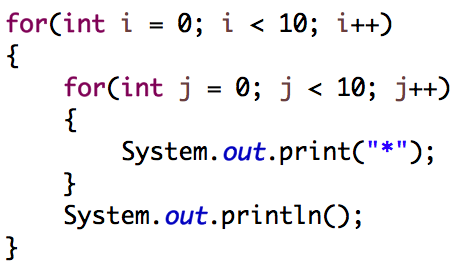 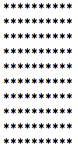 Nested Loop
What does the following statements do?
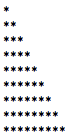 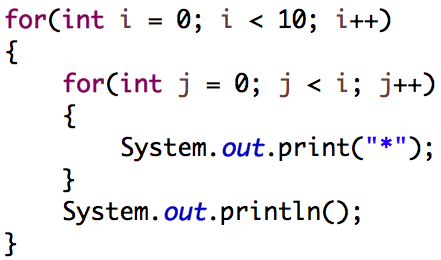 Bugs
Problems in a program that prevent correct execution

Two most common mistakes in loops
Off-by-one errors
Infinite Loops!!!!!!
17
[Speaker Notes: Grace Hopper
1947
Moth found in program
Debugging!]
Off-by-one errors
Loop repeats one more or less time
E.g.: If you want a program to repeat 10 times
for (count = 1; count < 10; count++);
Loop 9 times
for (count = 1; count <= 10; count++);
Loop 10 times
for (count = 0; count < 11; count++);
Loop 11 times
for (count = 0; count < 10; count++);
Loop 10 times
18
[Speaker Notes: Do this on board]
Infinite Loops
A loop which repeats without ever ending is called an infinite loop
If the controlling boolean expression never becomes false, a loop will repeat without ending
Infinite Loops
count = 1;
while (count <= num)
{
	System.out.print(count + “, “);
	//count++;
}
20
[Speaker Notes: Do this on board]
Infinite Loops
count = 1;
while (count <= num);
{
	System.out.print(count + “, “);
	count++;
}
21
[Speaker Notes: Do this on board]
Infinite Loops
int count;
int num = 1;
// initializing action; boolean expression; update action
for (count = 1; count >= num; count++)
{
	System.out.print(count + “, “);
	num = count;
	num++;
}
22
[Speaker Notes: Do this on board]
Finding Errors
Error checking
System.out.print(variable);
Run on simple input
Debug (Required only for CS students or who are interested in debugging)
Eclipse: breakpoint + variable watch
23
[Speaker Notes: Do this on board]
Try It Yourself
Let’s print out a Multiplication Table





Output
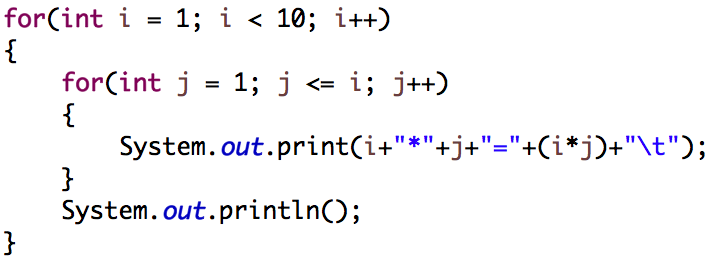 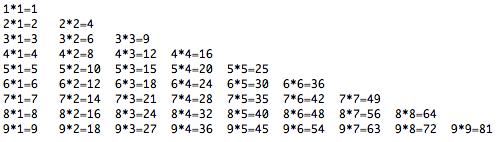 Next Class
Classes
Reading assignment: Chapter 5.1